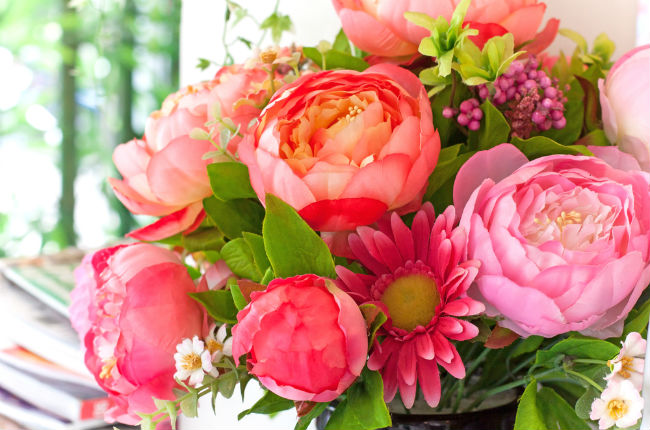 আজকের ক্লাসের সবাইকে স্বাগতম
wkÿK cwiwPwZ
ivqnvb DwÏb
mnKvix  wkÿK
‡mvnvMcyi AvwQqv mvwdDwÏb Av`k© gva¨wgK we`¨vjq
AvïMÄ, eªvþYevwoqv|
mdr43552@gmail.com
cvV cwiwPwZ
‡kÖwY: Aóg 
welq: evsjv e¨vKiY I wbwg©wZ
PZz_© cwi‡”Q`
c`
ZvwiL: 01/12/2020
mdr43552@gmail.com
`ytmvnmx AwfhvÎxiv gvby‡li wPišÍb Kíbvi ivR¨ Pvu‡`i †`‡k †cŠu‡Q‡Qb Ges g½jMÖ‡nI hvIqvi Rb¨ Zvuiv cÖ¯‘Z n‡”Qb|
Dc‡ii ev‡K¨i cÖ‡Z¨KwU kã‡K Avgiv wK ewj?
mdr43552@gmail.com
AvR‡Ki cvV
c`-cÖKiY
mdr43552@gmail.com
wkLbdj
wkÿv_©xiv GB cvV †k‡l ................

# c` wK ej‡Z cvi‡e|
# c‡`i cÖKvi‡f` m¤ú‡K© Rvb‡Z cvi‡e|
# wewfbœ cÖKvi c` wPwnèZ Ki‡Z cvi‡e|
# wewfbœ cÖKvi c‡`i g‡a¨ cv_©K¨ wbY©q Ki‡Z cvi‡e|
mdr43552@gmail.com
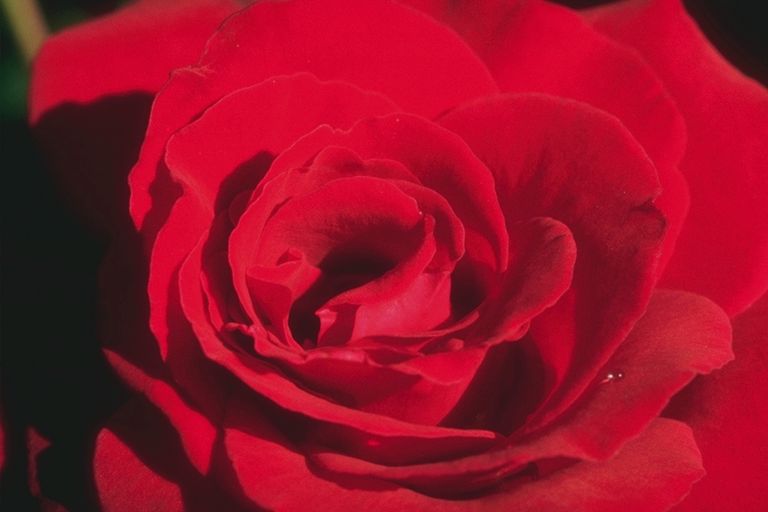 wefw³hy³ kã‡K c` e‡j| 
A_ev
ev‡K¨ e¨eüZ cÖwZwU kã‡K c` e‡j|
mdr43552@gmail.com
c`-cÖKiY
mdr43552@gmail.com
mdr43552@gmail.com
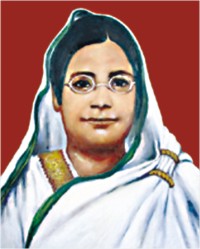 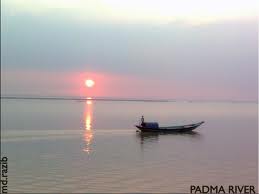 ‡eMg †iv‡Kqv mvLvIqvZ
cÙv b`x
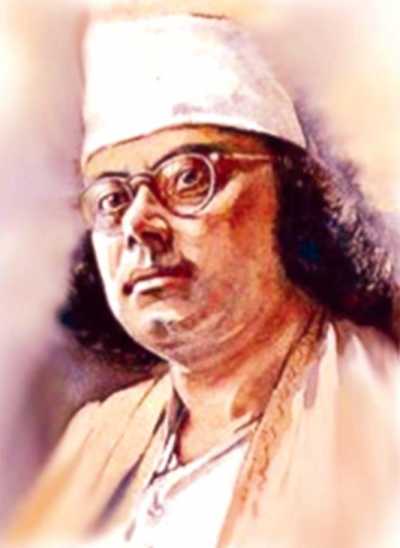 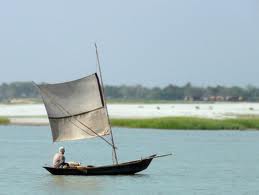 KvRx bRiæj Bmjvg
†gNbv b`x
mdr43552@gmail.com
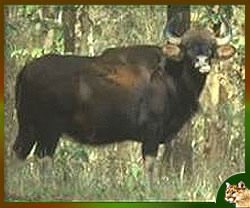 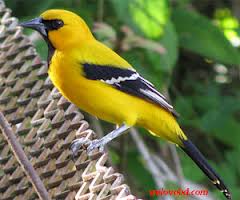 Miæ
cvwL
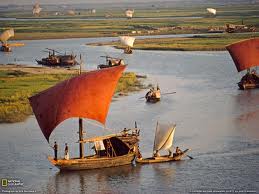 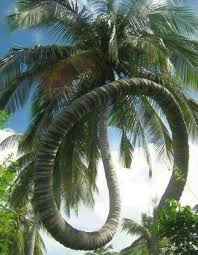 MvQ
b`x
mdr43552@gmail.com
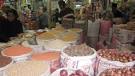 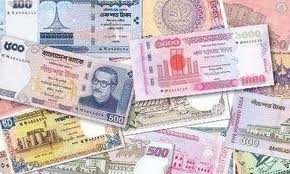 Pvj
UvKv
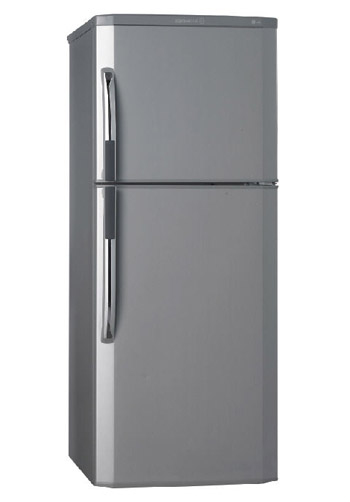 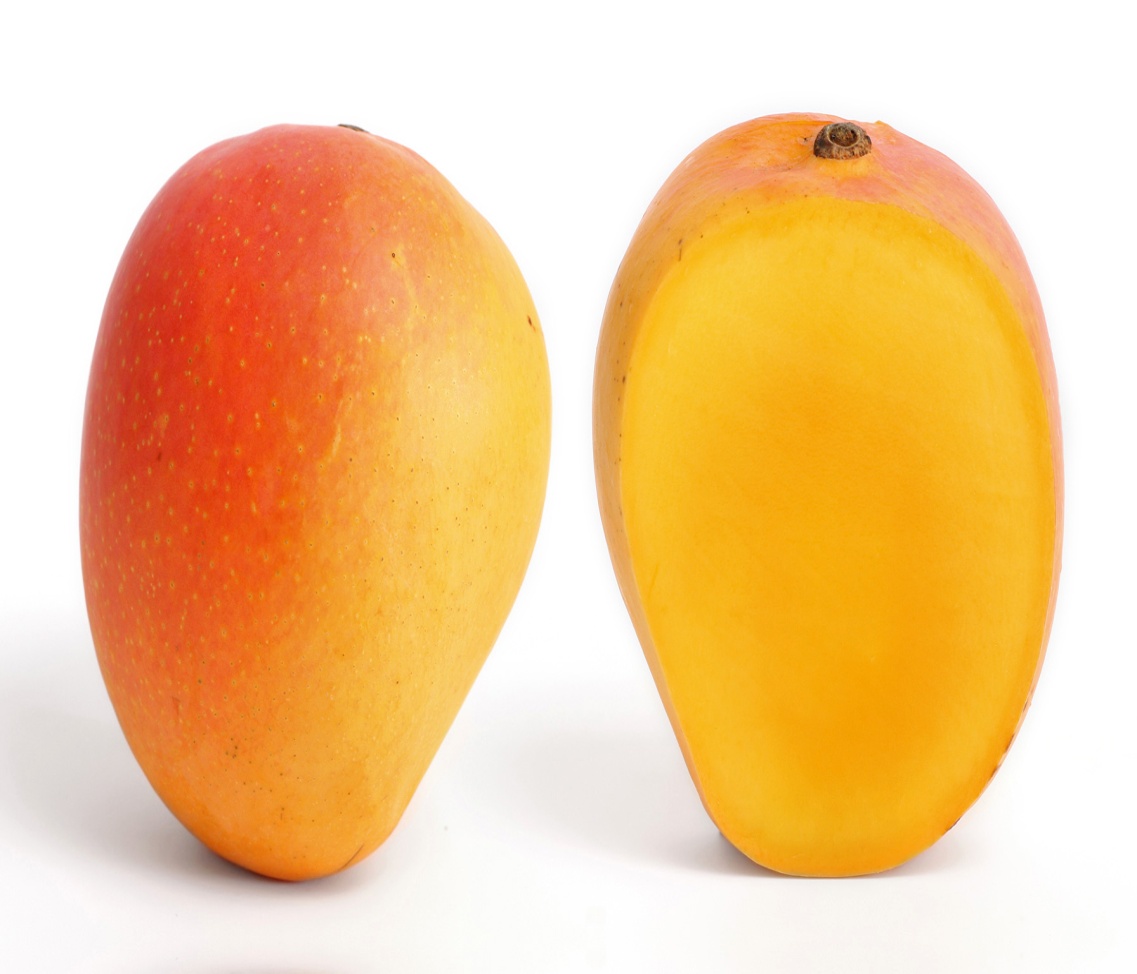 d«xR
Avg
mdr43552@gmail.com
Dc‡ii Qwe¸‡jv‡K Avgiv wK ewj?
we‡kl¨ c`
evK¨g‡a¨ e¨eüZ †h mg¯Í c` Øviv †Kv‡bv e¨w³, RvwZ, mgwó, e¯‘, ¯’vb, Kvj, fve, Kg© ev ¸‡Yi bvg †evSv‡bv nq Zv‡`i‡K we‡kl¨ c` e‡j|
mdr43552@gmail.com
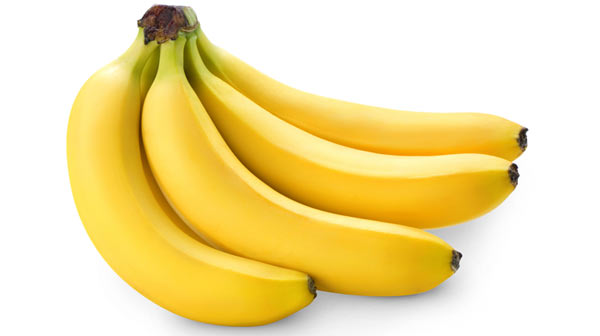 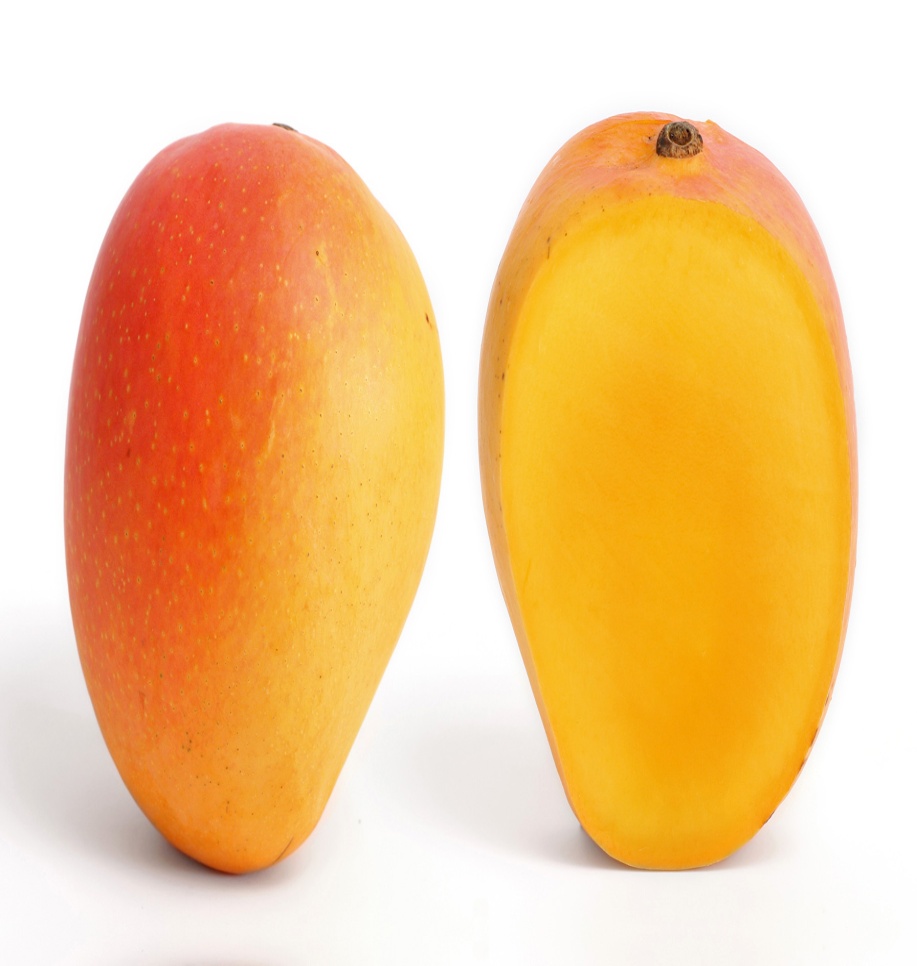 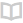 cvKv Kjv
cvKv Avg
Dc‡ii Qwe¸‡jv Øviv Avgiv wK eywS?
mdr43552@gmail.com
we‡klY c`
‡h c` we‡kl¨, me©bvg I wµqvc‡`i †`vl, ¸Y, Ae¯’v, msL¨v, cwigvY BZ¨vw` cÖKvk K‡i, Zv‡K we‡klY c` e‡j|
mdr43552@gmail.com
Avwg ¯‹z‡j hvq| 
Zviv gv‡V †Ljvayjv K‡i|
GLv‡b Avwg Ges Zviv n‡jv me©bvg c`|
bv‡gi cwie‡Z© †h kã e¨eüZ nq Zv‡K me©bvg c` e‡j|
mdr43552@gmail.com
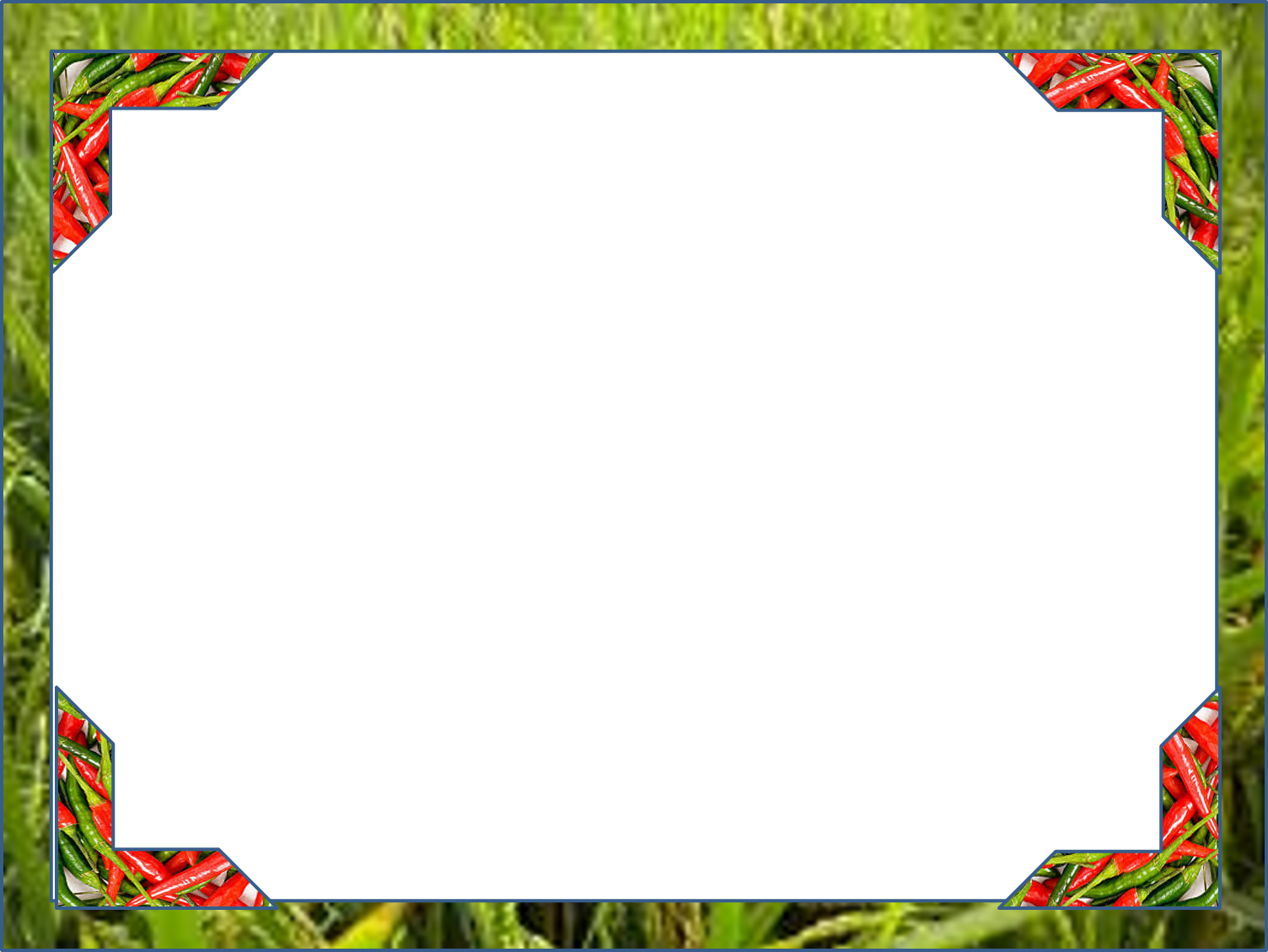 Ae¨q c`
b e¨q = Ae¨q| hvi e¨q ev cwieZ©b nq bv , A_©vr hv AcwieZ©bxq kã ZvB Ae¨q|
mdr43552@gmail.com
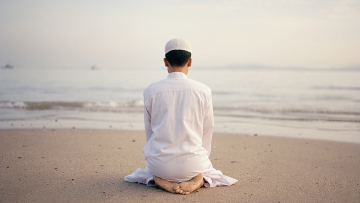 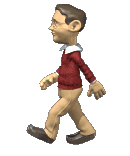 ‡jvKwU bvgvR co‡Q
‡jvKwU nuvU‡Q
Dc‡ii `ywU Qwe Øviv Avgiv wK eywS?
mdr43552@gmail.com
wµqvc`
‡h c‡`i Øviv †Kv‡bv Kvh© m¤úv`b Kiv †evSvq, Zv‡K wµqv c` e‡j|
mdr43552@gmail.com
g~j¨vqb
cÖkœ: 1 : c` wK?
cÖkœ: 2 : c` cÖKvi I wK wK?
cÖkœ: 3 : wefw³ Kv‡K e‡j?
cÖkœ: 4 : wµqv c` Kv‡K e‡j?
cÖkœ: 5 : we‡klY c` Kv‡K e‡j?
cÖkœ: 6 : we‡kl¨ c` KZ cÖKvi?
mdr43552@gmail.com
evwoi KvR
cÖkœ: c` Kv‡K e‡j? Dnv KZ cÖKvi I wK wK ? cÖ‡Z¨K cÖKv‡ii msÁvmn D`vniYmn wjL|
mdr43552@gmail.com
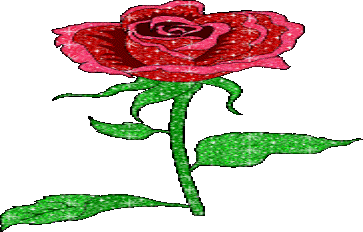 ab¨ev`
mdr43552@gmail.com